14:00hrs-15:30hrs FRIDAY 13 APRIL 2018

Joint Meeting of the AIDA Reinsurance Working Party & 
AIDA Climate & Catastrophic Events Working Party 

AGENDA

Francisco Javier Zabala/Spain:  
Challenges for reinsurers and governments in risk-sharing catastrophe perils 
Rich Traub/US:
Impact of technology on international flood loss coverage and pricing of reinsurance
Shivaun Moreno/Germany: 
Reinsurance and Climate Change- Challenges and contributions 
Prof. Dorota Maśniak/Poland:
A Polish perspective upon State support in flood loss coverage and the role of prevention.
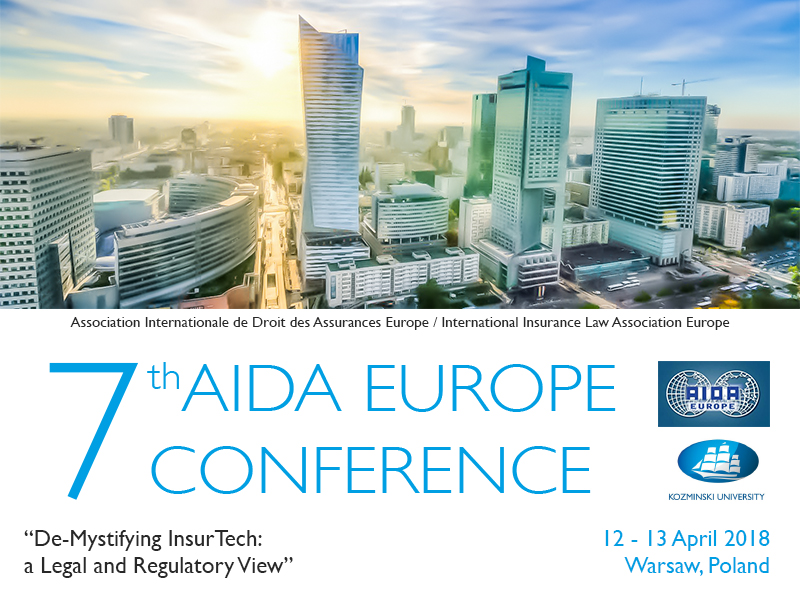